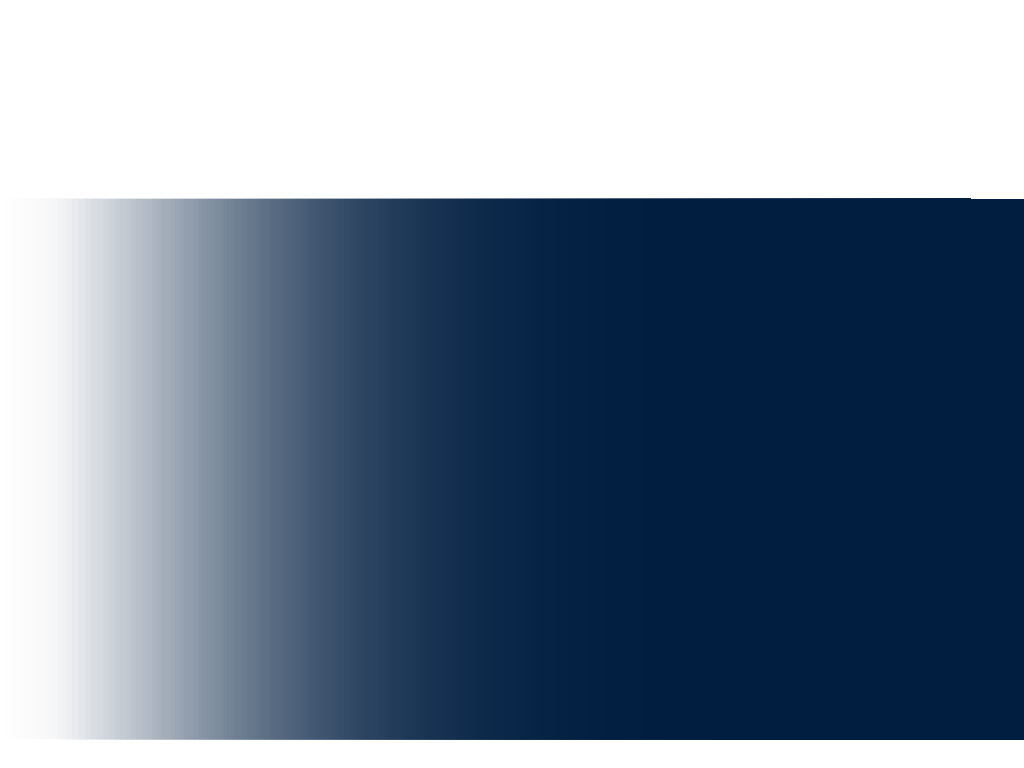 Educational Attainment and Wyoming’s Economy:  a Look at Recent Trends
Western Wyoming Community College

July 20, 2017
Demand for postsecondary education and training has been rising.
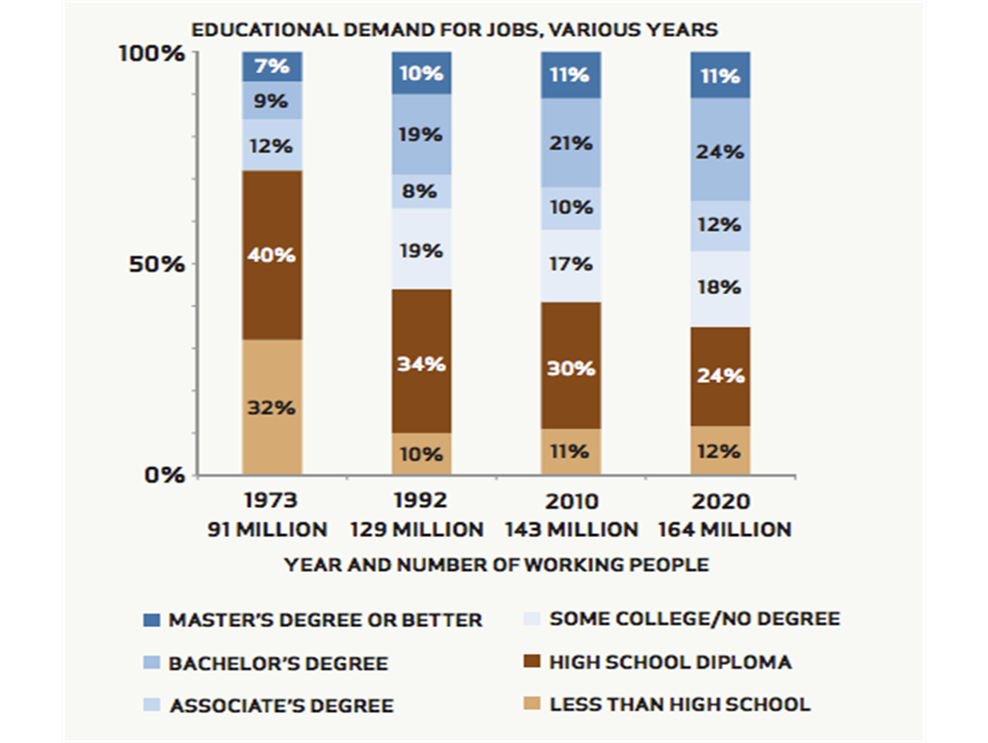 Source: CEW, Job Growth and Education Requirements through 2020
[Speaker Notes: As the economy has shifted, demand for postsecondary education and training has been on the rise. 

In 1973 the majority of jobs (nearly ¾) required a high school diploma or less. This has dropped over time. By 2020 most jobs (more than 60%) will require some level of postsecondary education and training.

70 percent of the change is due to rising educational requirements within jobs that did not previously require pse; the remainder is due to the growth of new occupations]
About two-thirds  of Wyoming job openings will require some postsecondary education and training.
Wyoming is right at the national average of 65 percent for the share of job openings that require some level of postsecondary education and training.
By 2020, 65 percent of jobs in the nation will require postsecondary education.
Wyoming has a larger share of people with some college, no degree and Associate’s degrees than the nation as a whole.
Wyoming will experience modest growth in public high school graduates by 2025.
Between 2004 and 2014, the share of White first-time students enrolled at Wyoming public postsecondary institutions declined, while the share of under-represented students climbed.
Award production, especially certificate and Associate’s degree output, has risen since 2010.
The Value of Setting a Goal
An attainment goal provides a unifying goal for the state’s strategies across different sectors.
While completion is a focus for college and community leaders, attainment can be a shared goal for statewide and cross-sector efforts.
Keep the end in mind. Postsecondary education (at some level) is now a pre-requisite for many jobs.
For More Information
Visit our website at cew.georgetown.edu
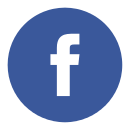 facebook.com/GeorgetownCEW
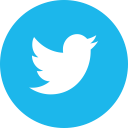 twitter.com/GeorgetownCEW